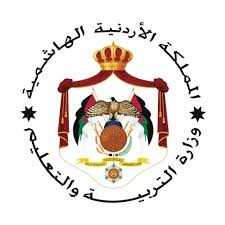 الاجراءات المتبعة لاستمرارية التعلم عن بعد
مدرسة أم السماق الجنوبي/ لواء ناعور

مديرة المدرسة: ديانا كوكش
منذ اليوم الأول للتوجه لتعطيل الدراسة لمدة أسبوعين تم اتخاذ الاجراءات التالية:
إعلام أولياء الأمور بالقرارات المستجدة الواردة لنا من وزارة التربية والتعليم من خلال مجموعات الواتساب و الصفحة الرسمية للمدرسة على فيس بوك.
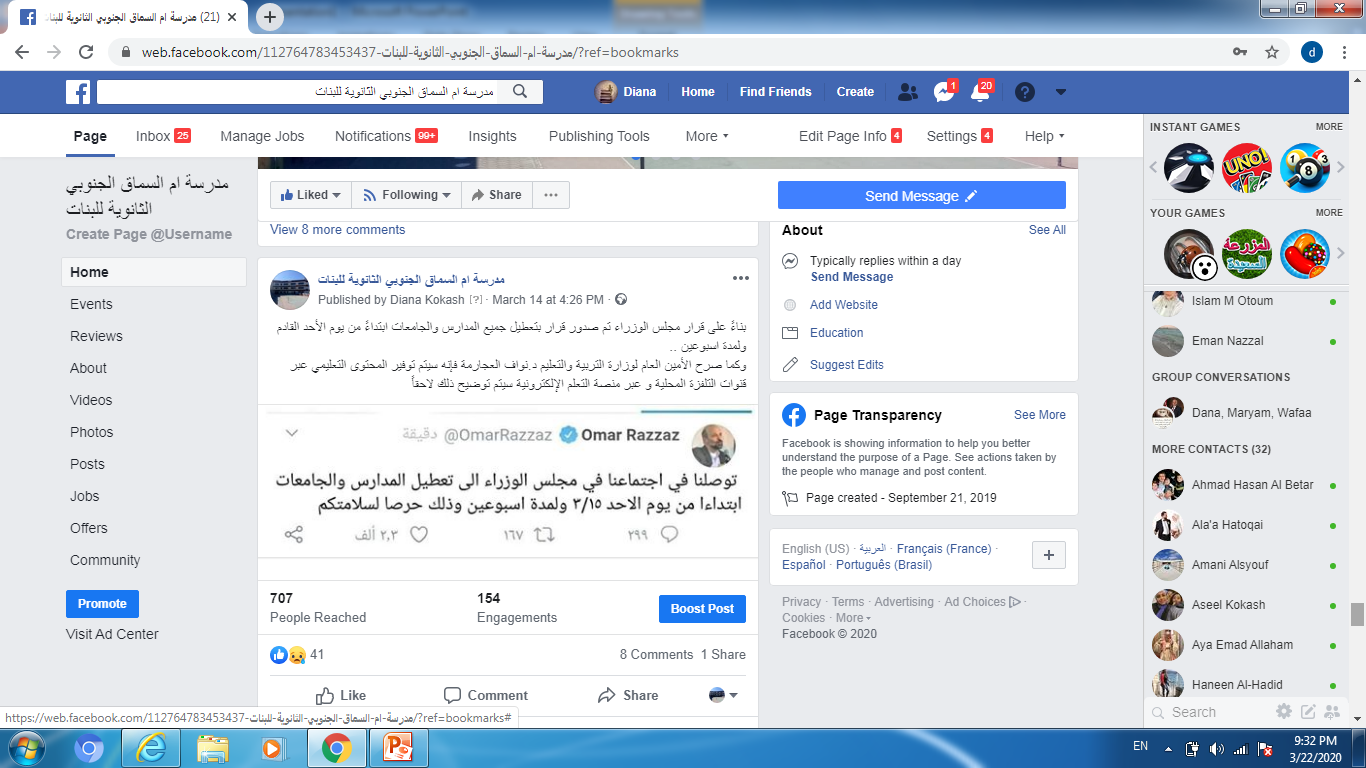 تقسيم جروب الواتساب الخاص بالمدرسة إلى جروبات أصغر للصفوف كل على حده وتوزيع المعلمات على الجروبات حسب الصفوف التي يدرسنها.
جروب الصف : يضم معلمات الصف الواحد
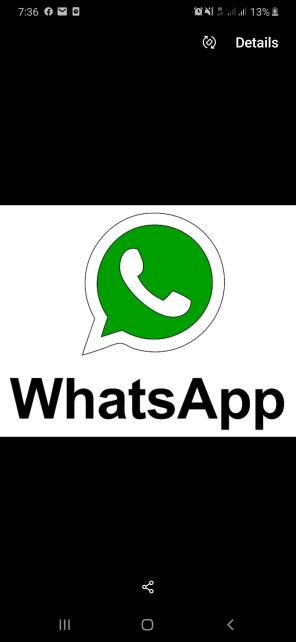 الطالبات  الصف: 
1.
2.
3.
توجيه المعلمات للبدء بتجهيز شروحات و فيديوهات تعليمية للدروس التي وصلن إليها ليتم بثها للطالبات من خلال الواتس آب .
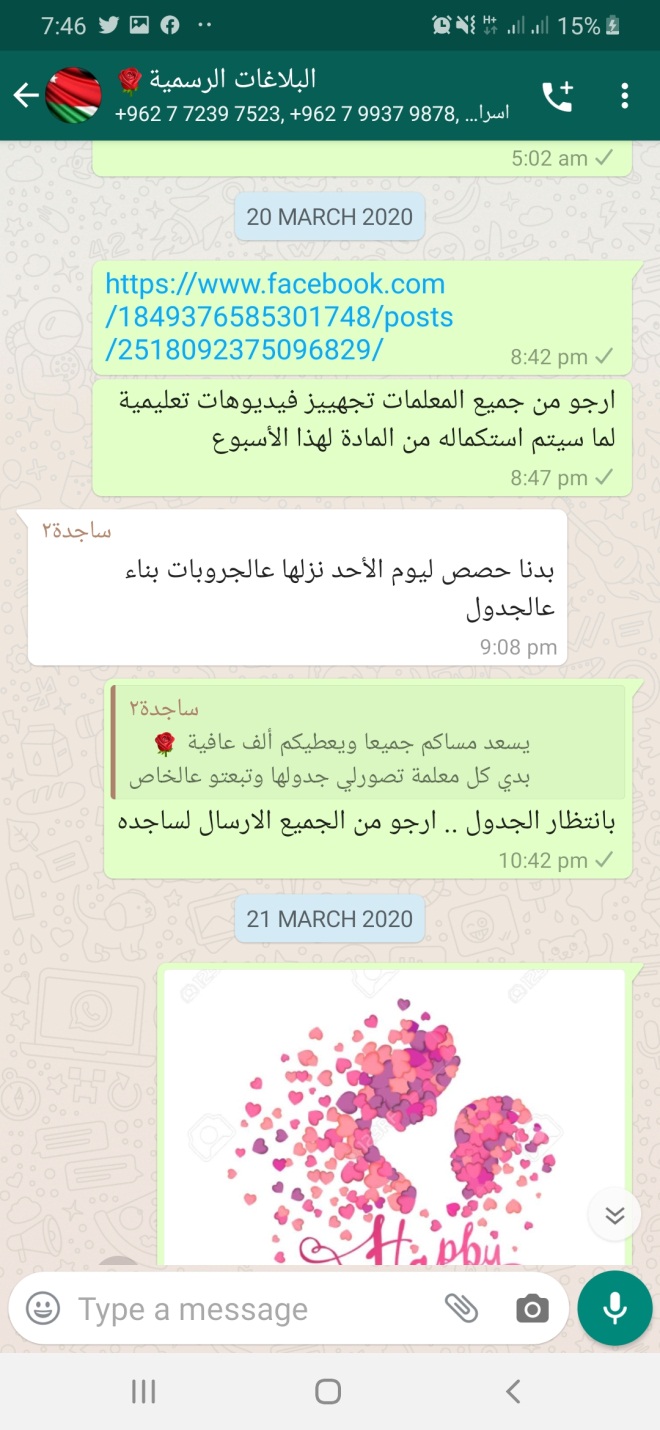 توجيه الطلبة وذويهم لمتابعة المحتوى التعليمي المتاح من الوزارة على شاشات التلفزة و المنصات التعليمية المعتمدة و الحرص الدائم على متابعة المستجدات بخصوص ذلك و نشرها عبر الصفحة الرسمية و جروبات الواتساب
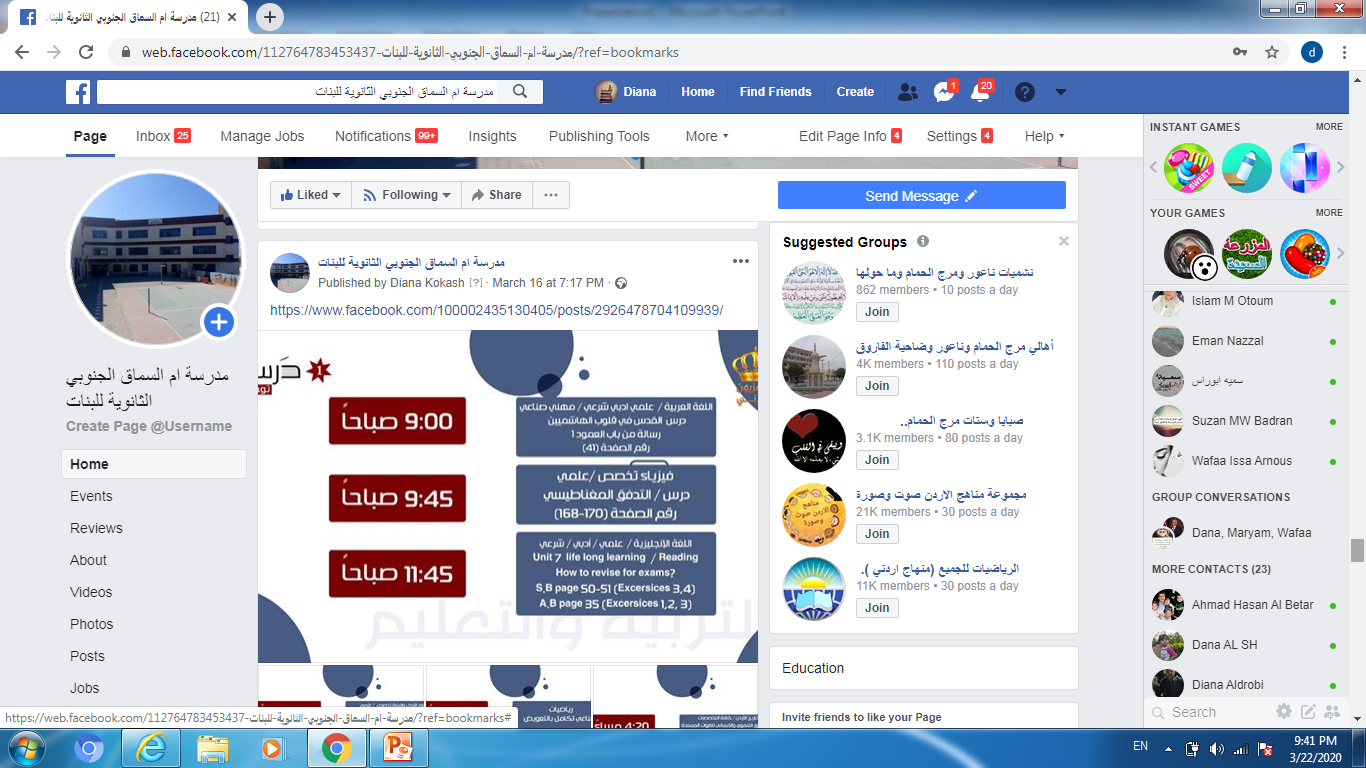 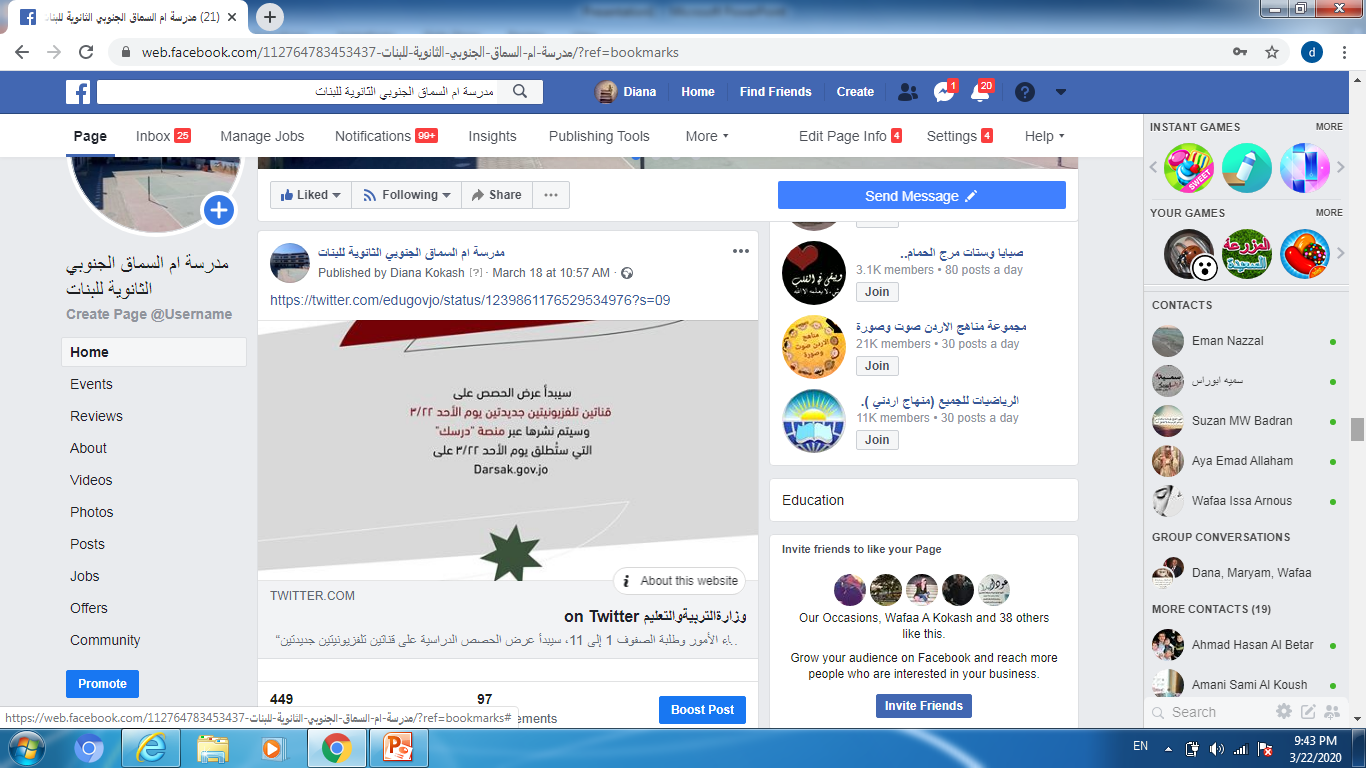 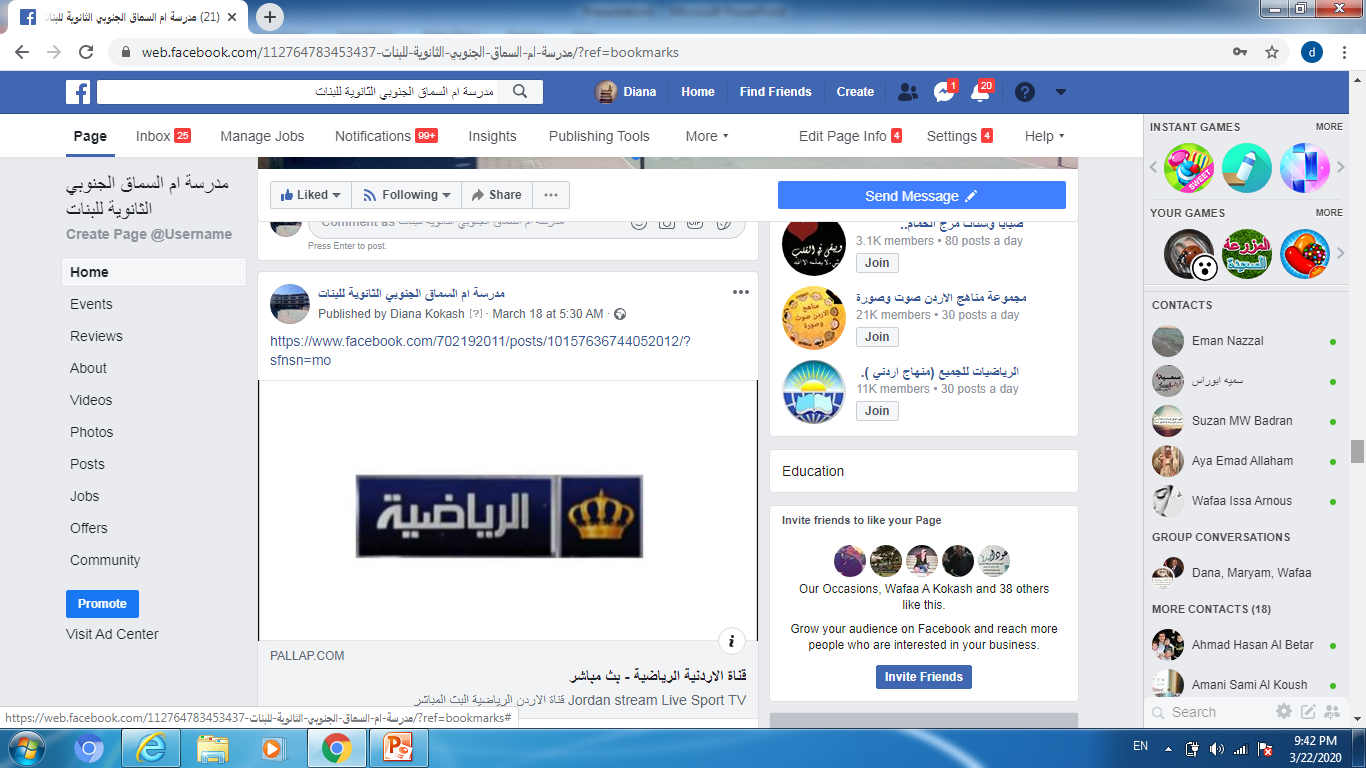 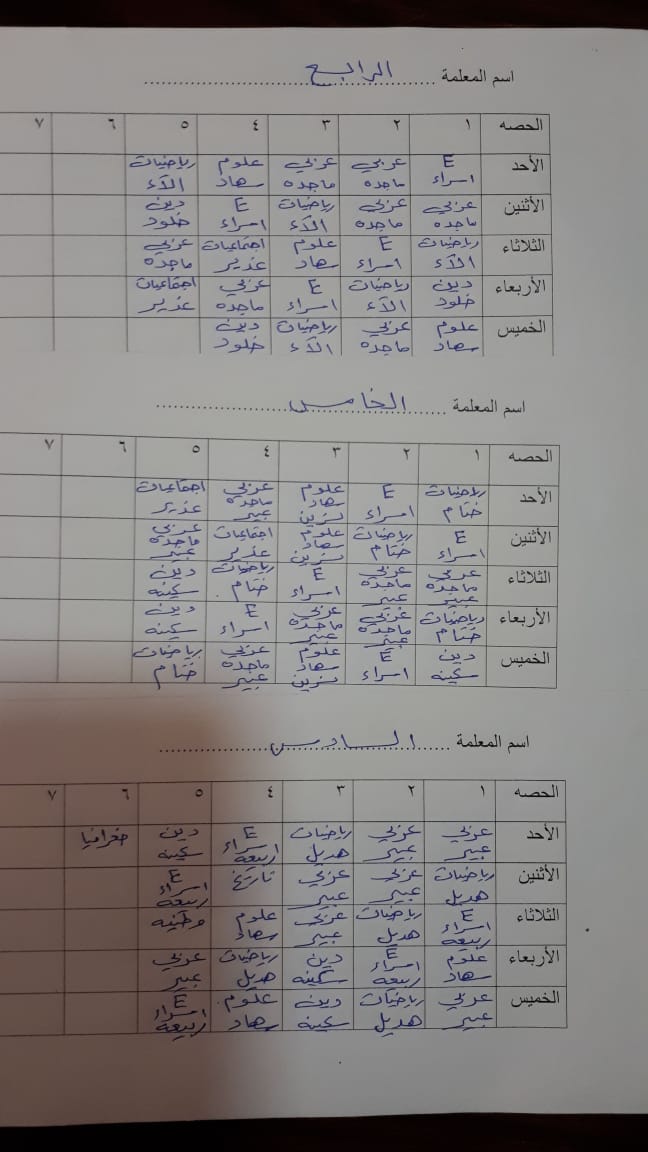 تجهيز جدول لحصص التعليم عن بعد ليتم التواصل وفقاً لها مع الطلبة وأولياء الأمور للمواد حسب الحصص المعتمدة الأسبوعية في أسس النجاح والرسوب باستثناء مواد الرياضة والتربية الفنية.
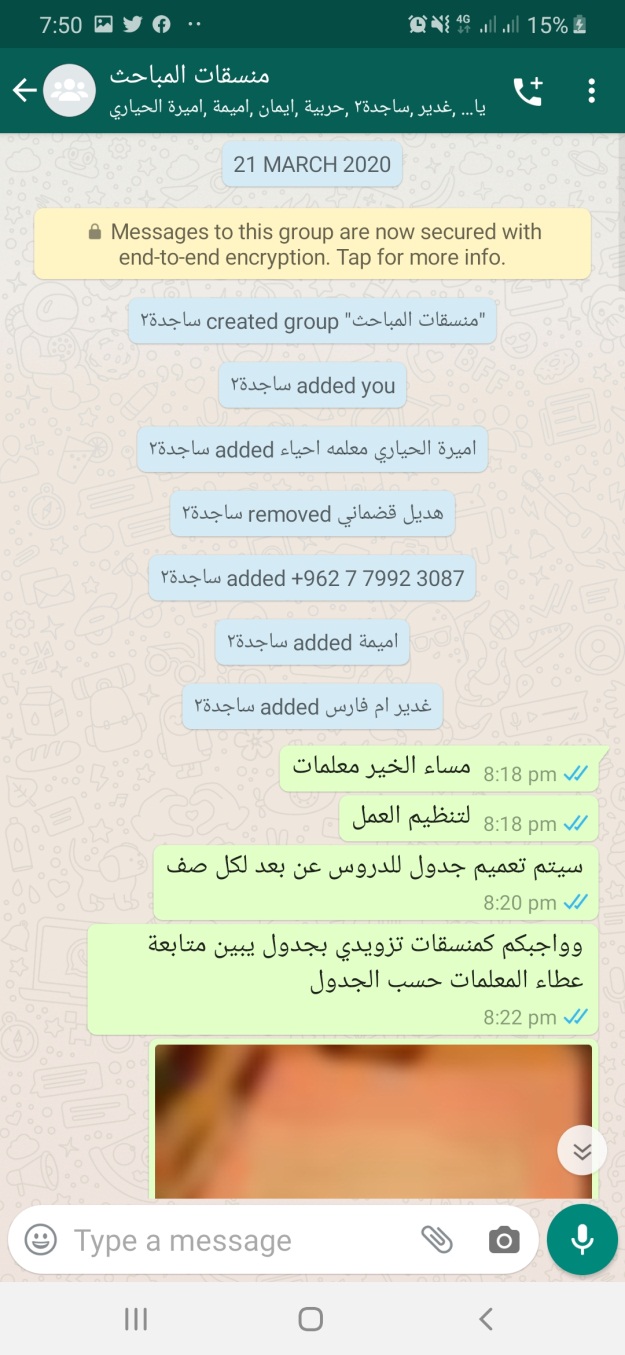 تكليف منسقات المباحث متابعة المعلمات و تزويد الإدارة بجدول يومي لما تم شرحه خلال المجموعات المختلفة وأي ملاحظات لتحسين العلمية التعليمية.
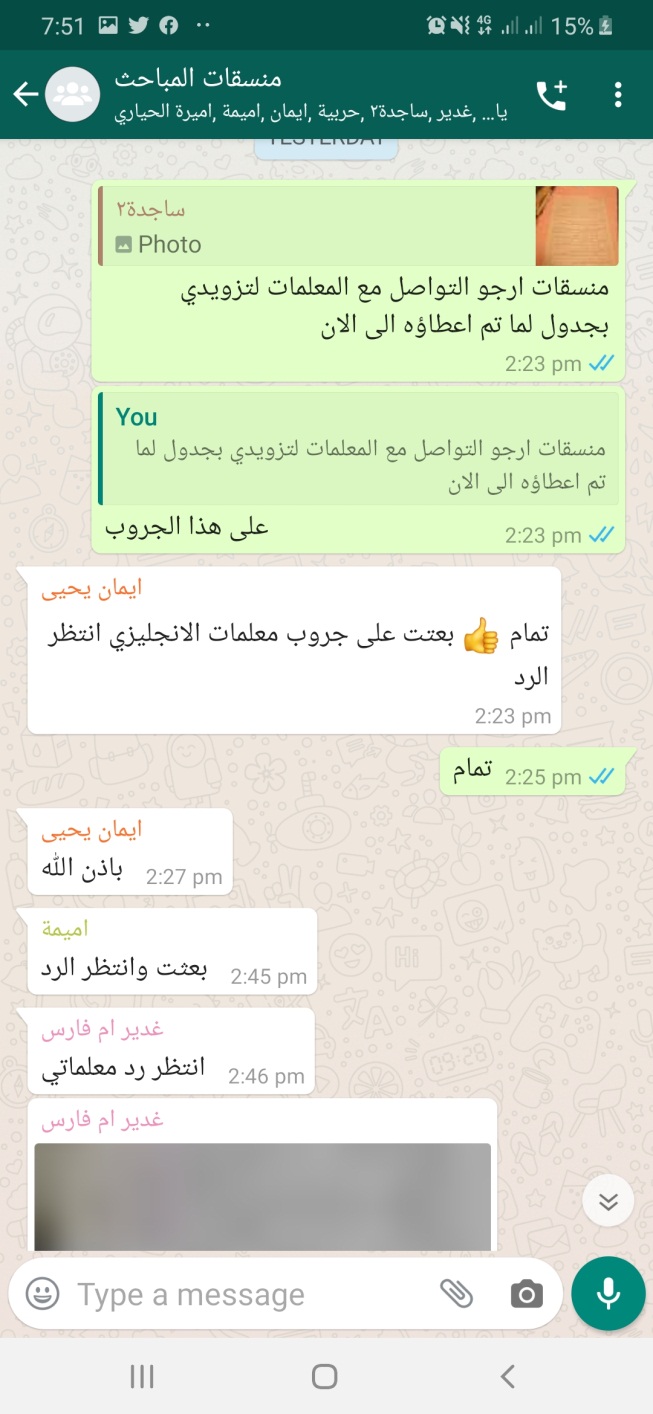 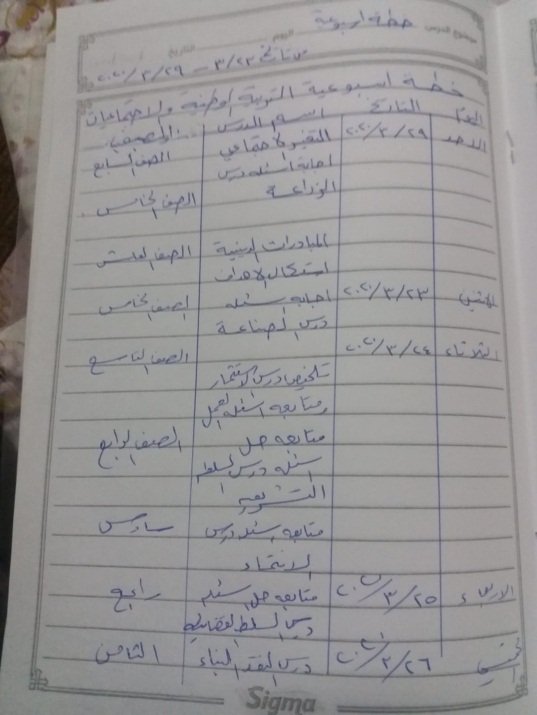 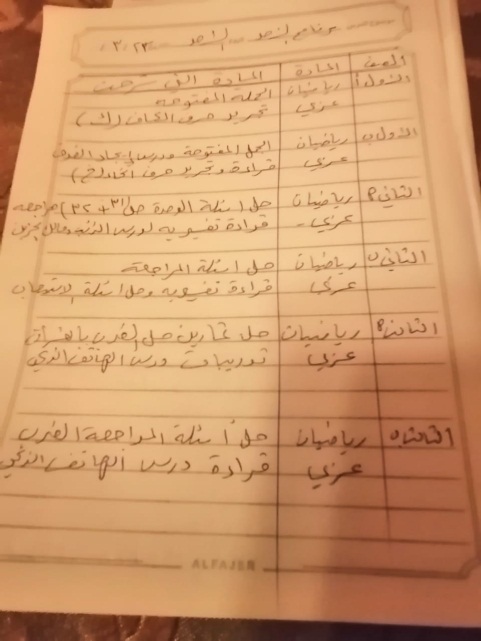 تقوم المنسقات بتزويد الإدارة بالمادة التي تم اعطاؤها من قبل المعلمات
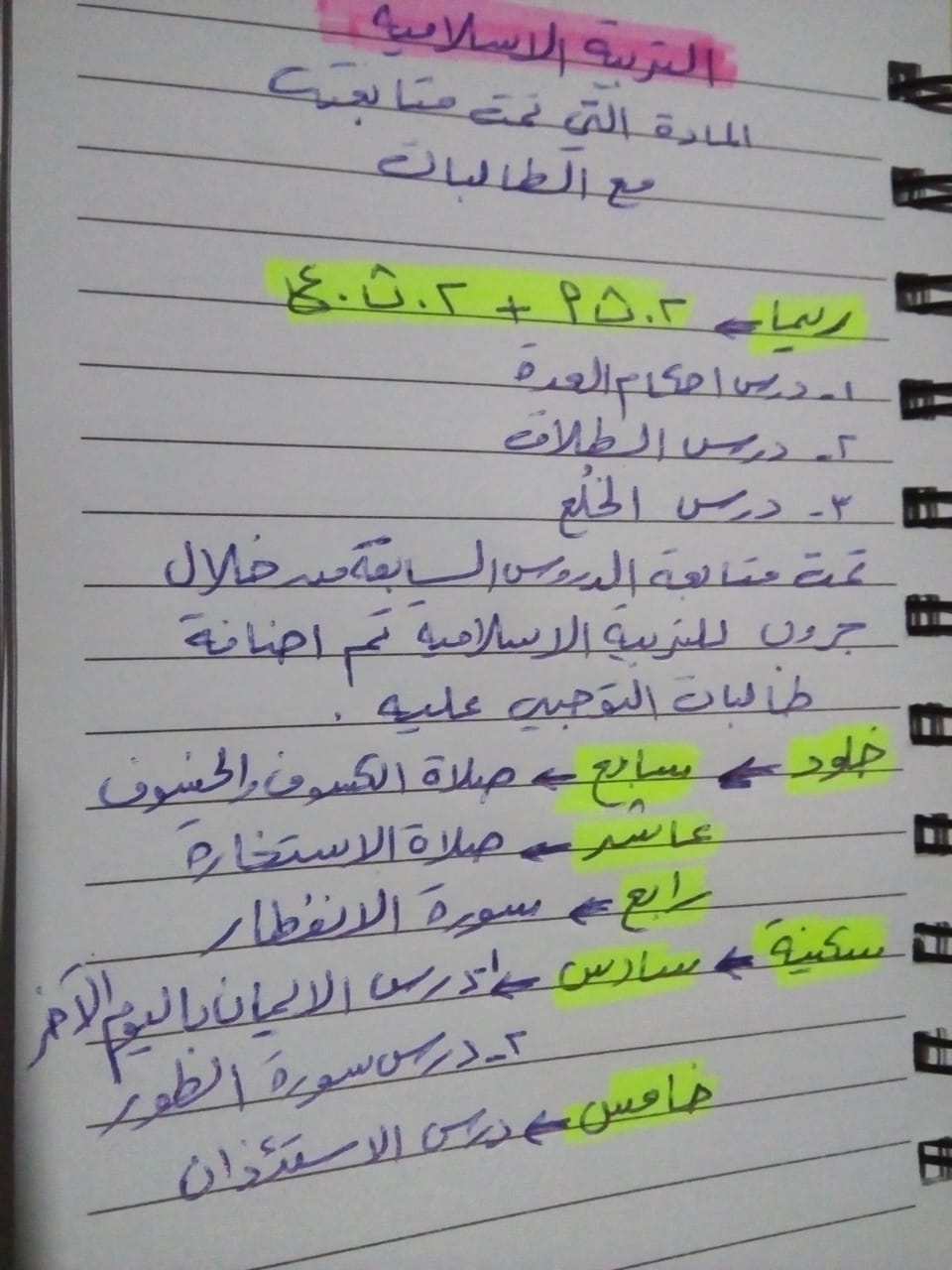 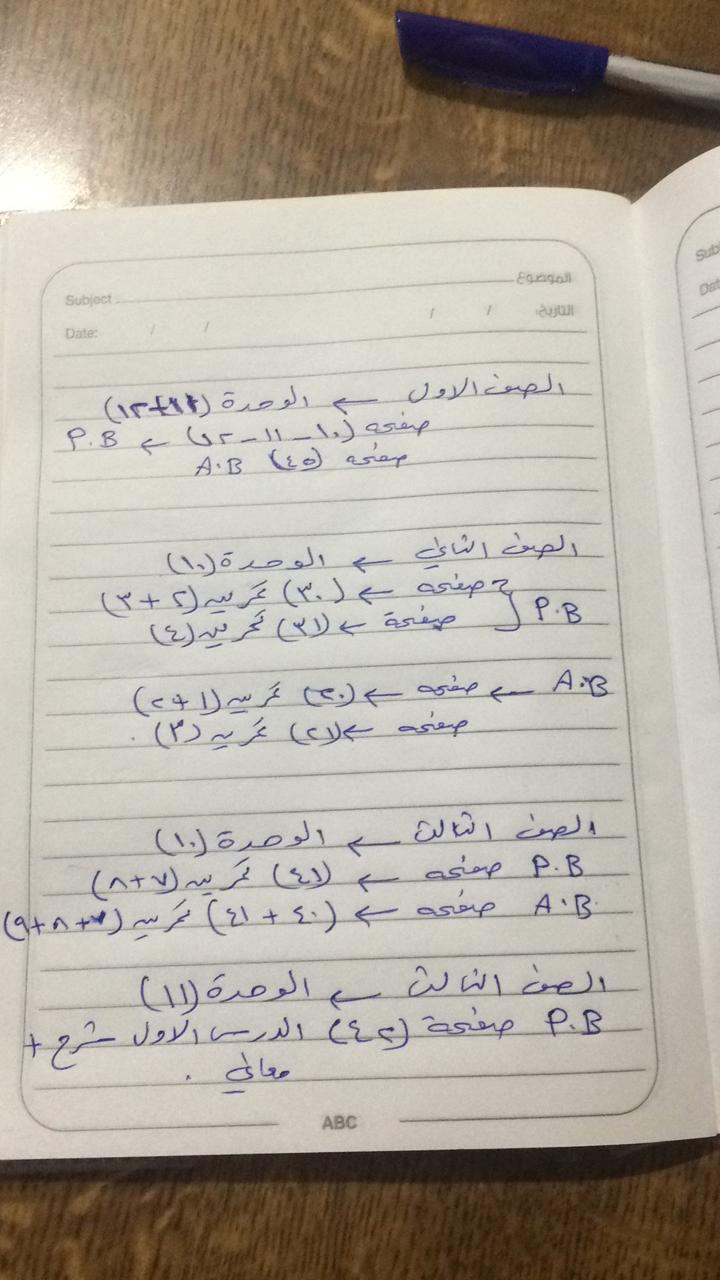 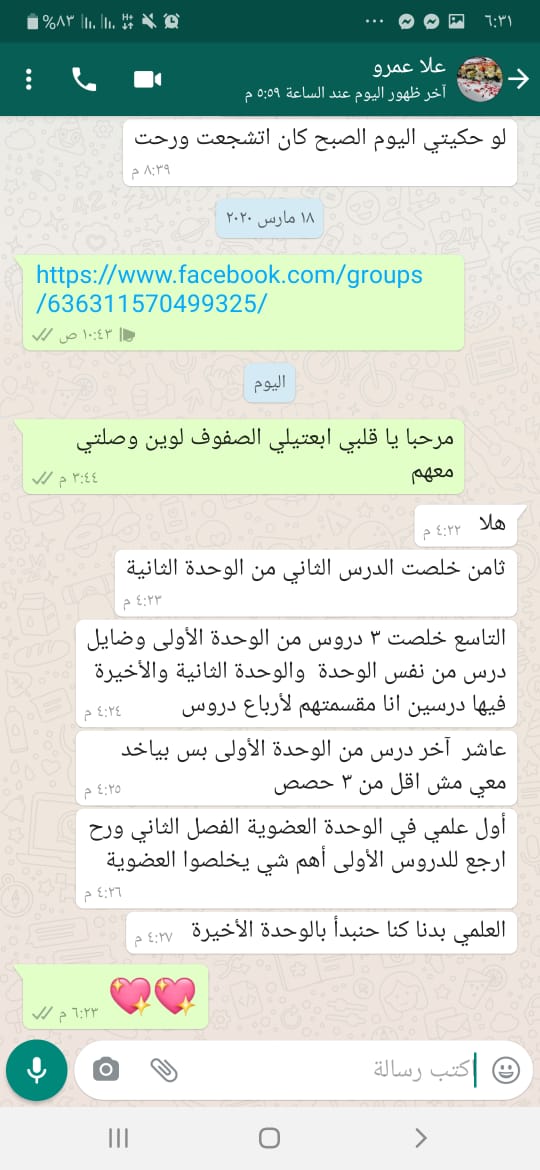 عمل استبانات باستخدام google form  لحصر أعداد الطالبات المتابعات لمنصة التعليم إدراك و رأيهن بالأمور المتعلقة بالعرض ومدى استفادتهن من المحتوى التعليمي.
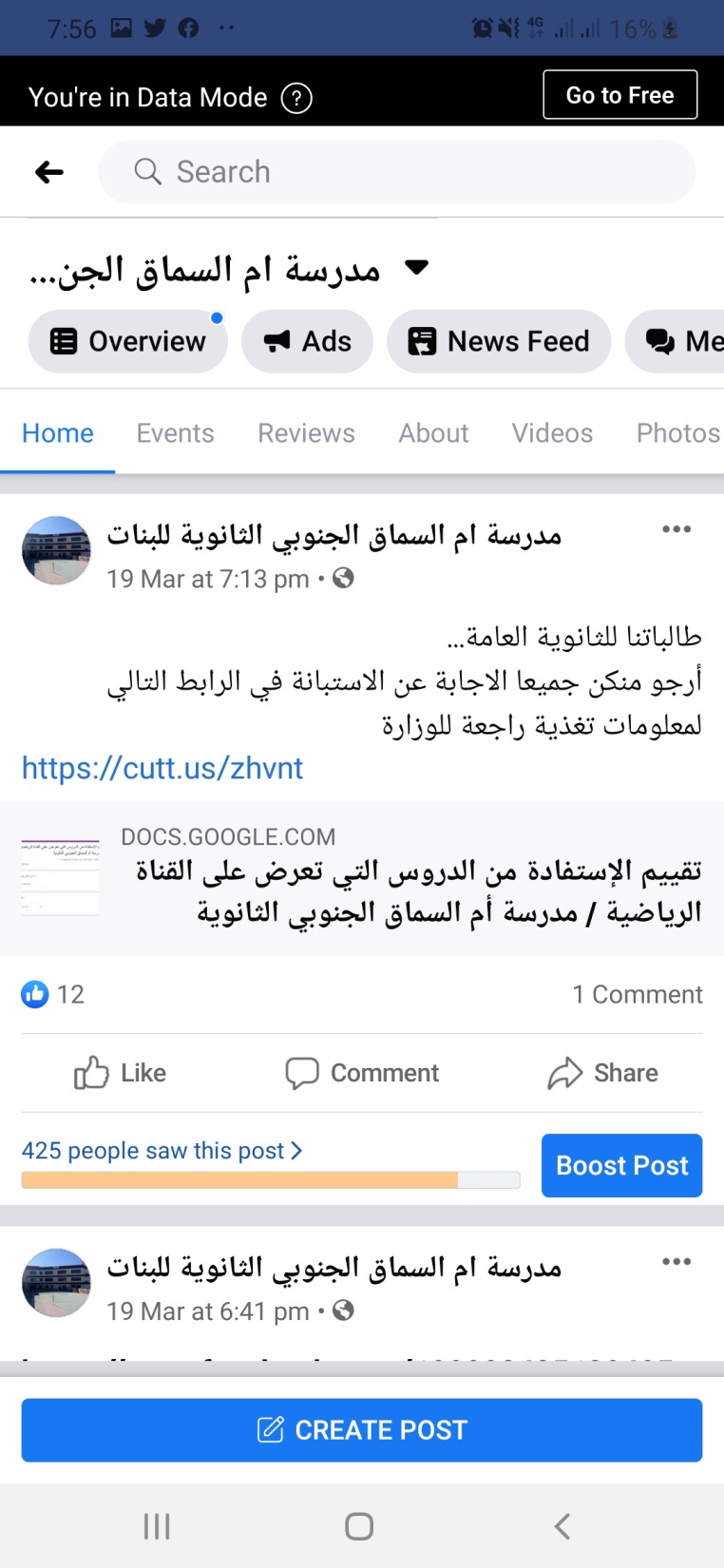 https://cutt.us/zhvnt
قيام المعلمات بالتواصل بشكل كبير مع الطالبات عبر تطبيق واتس آب و الماسنجر لشرح محتوى الدروس بطرق كثيرة منها تسجيل لقطات شاشة، و تسجيل فيدوهات باستخدام برمجيات مختفلة تساعد على الشرح
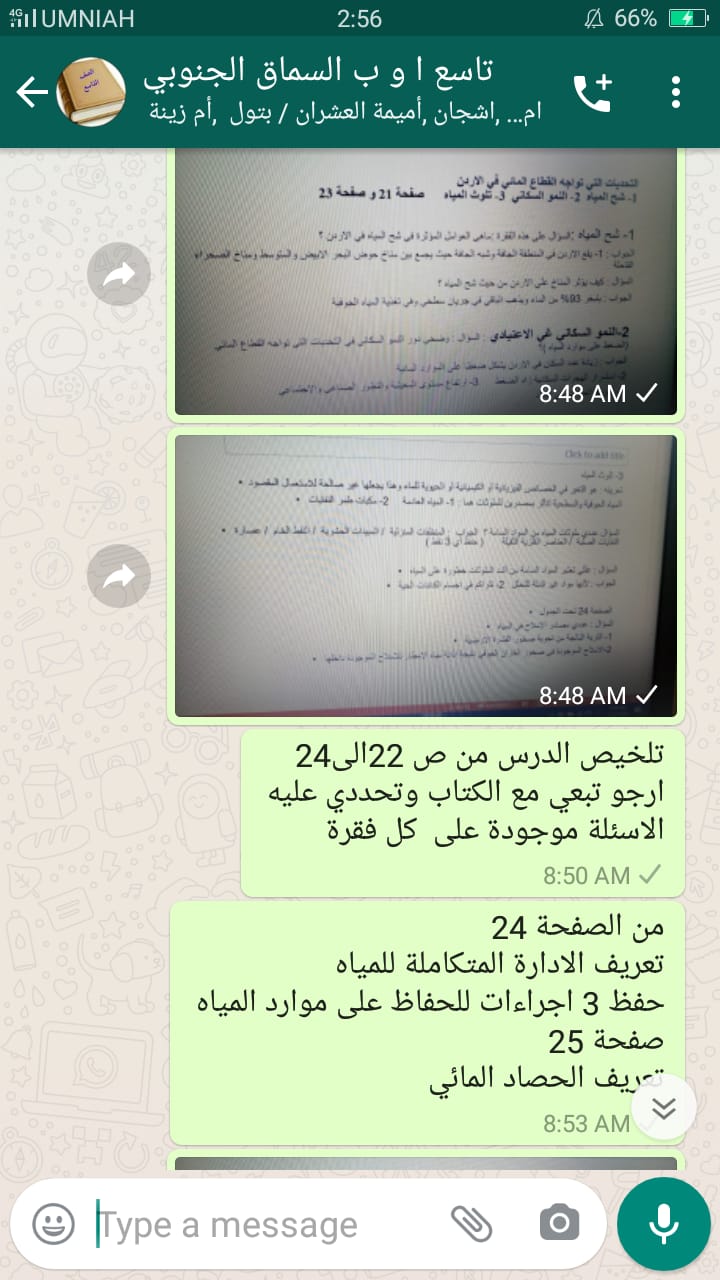 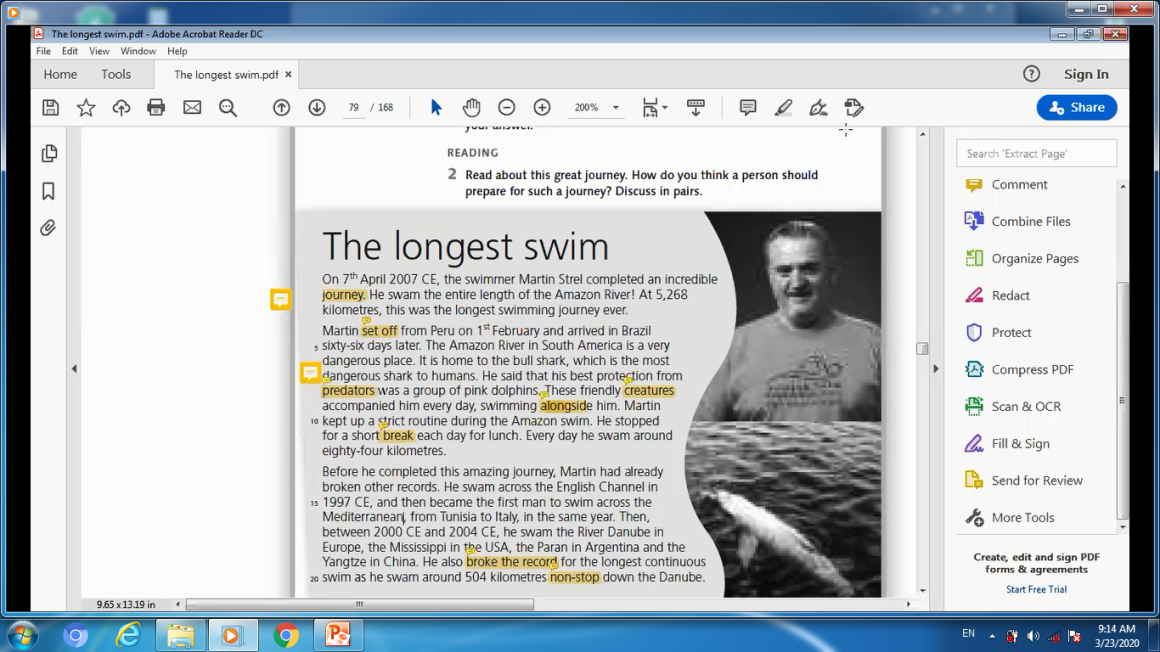 تفاعل المعلمات والطالبات عبر الوسائط المختلفة:
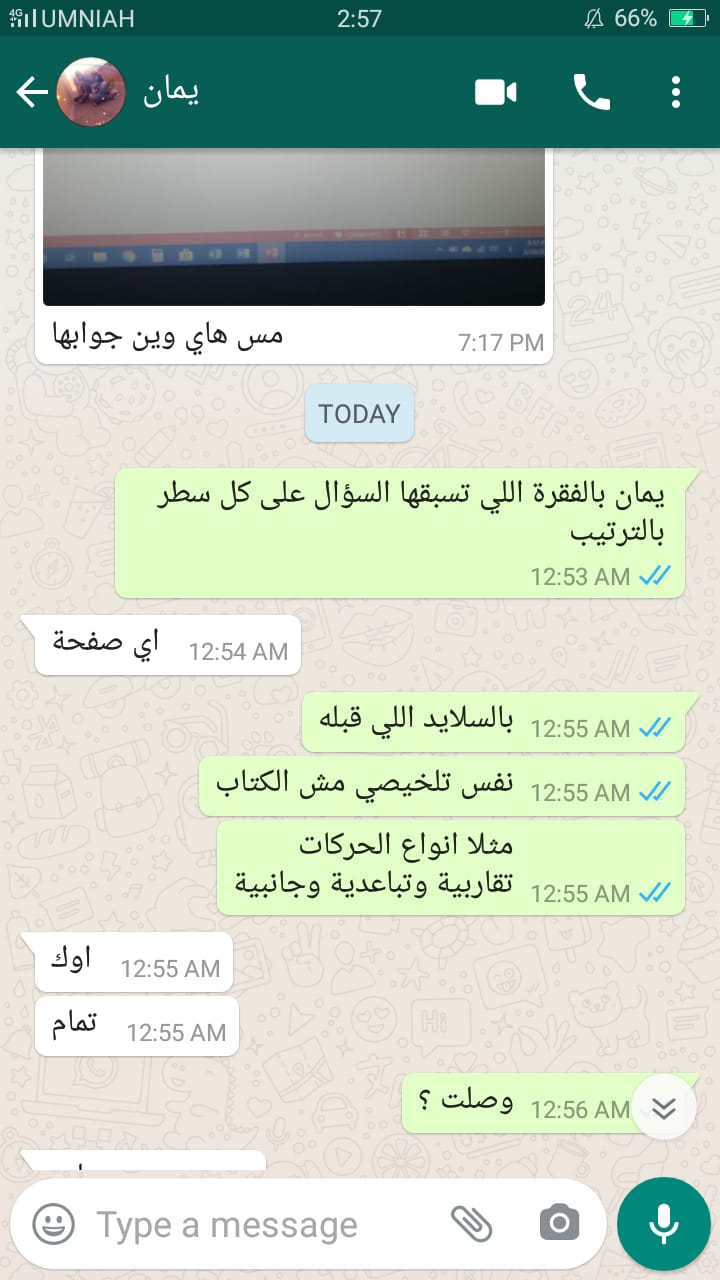 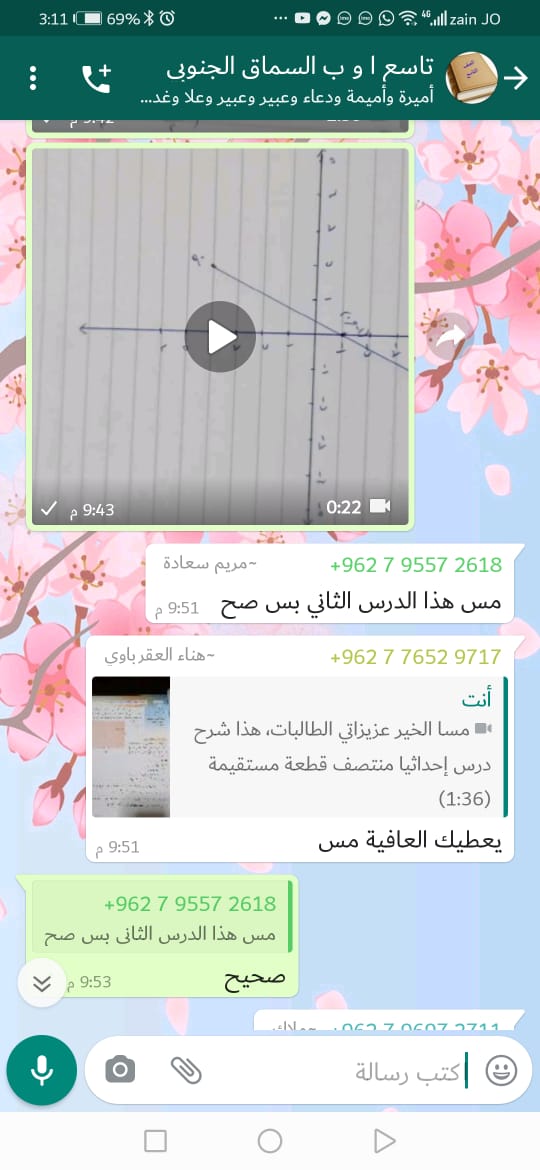 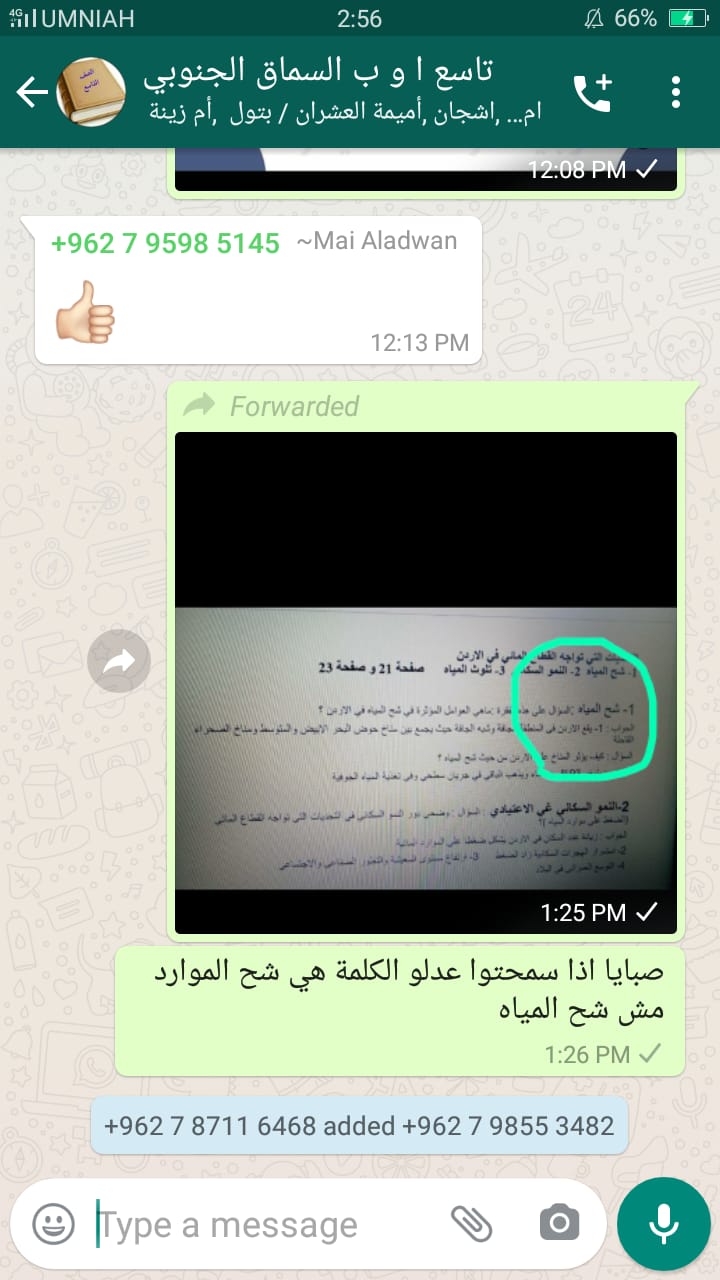 تفاعل المعلمات والطالبات عبر الوسائط المختلفة:
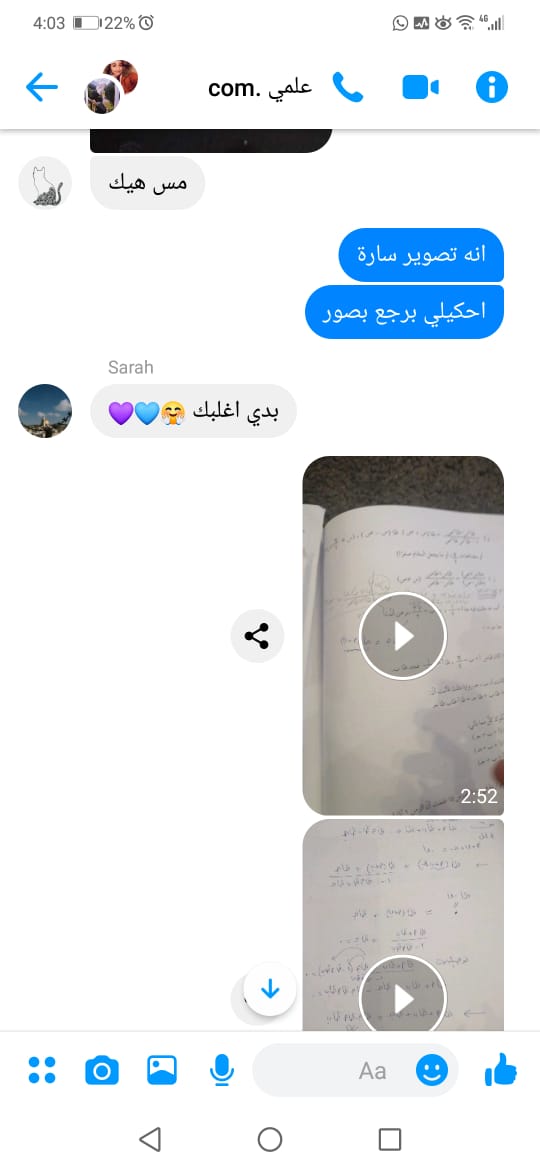 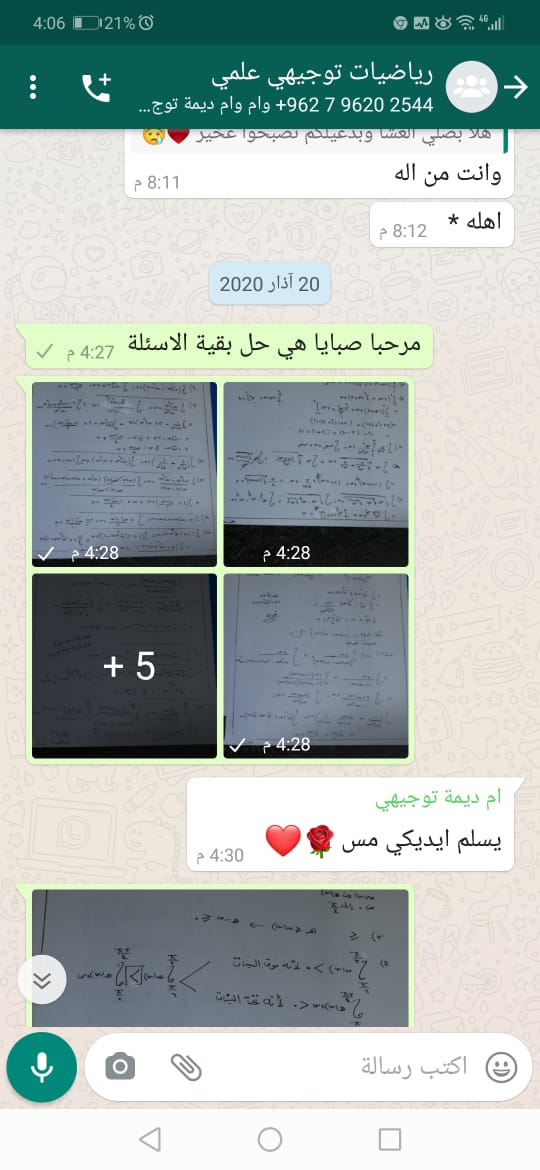 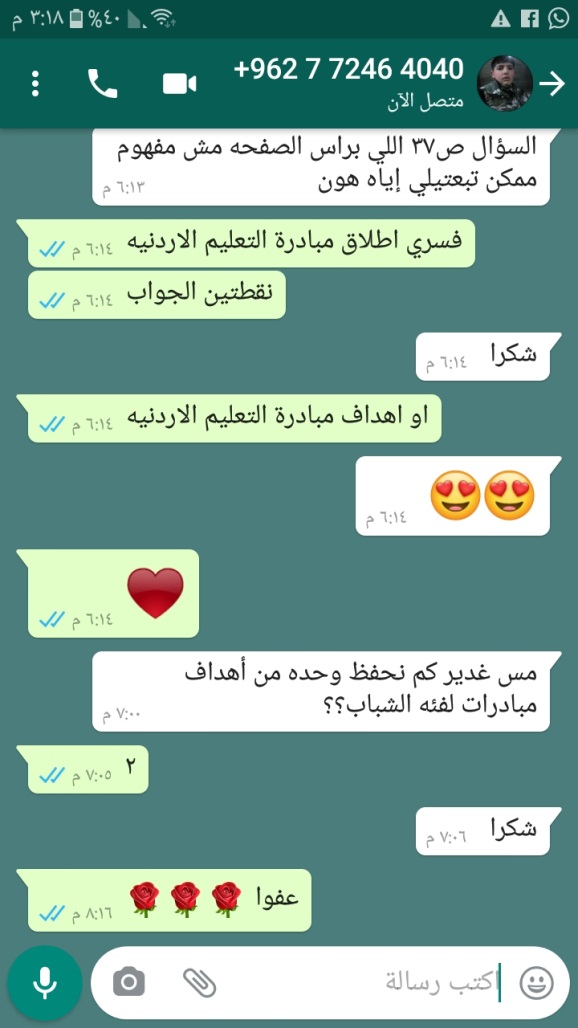 تفاعل المعلمات والطالبات عبر الوسائط المختلفة:
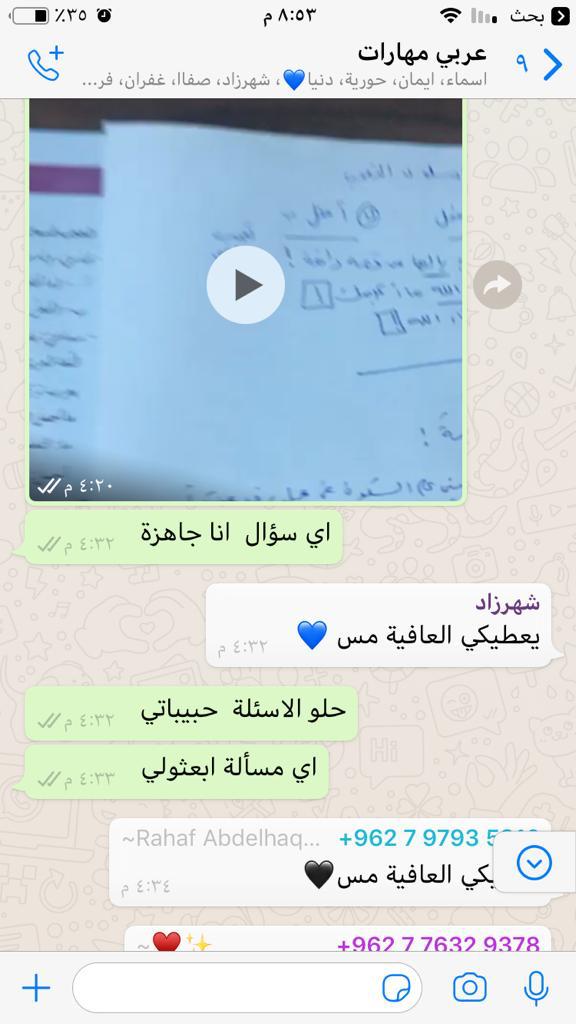 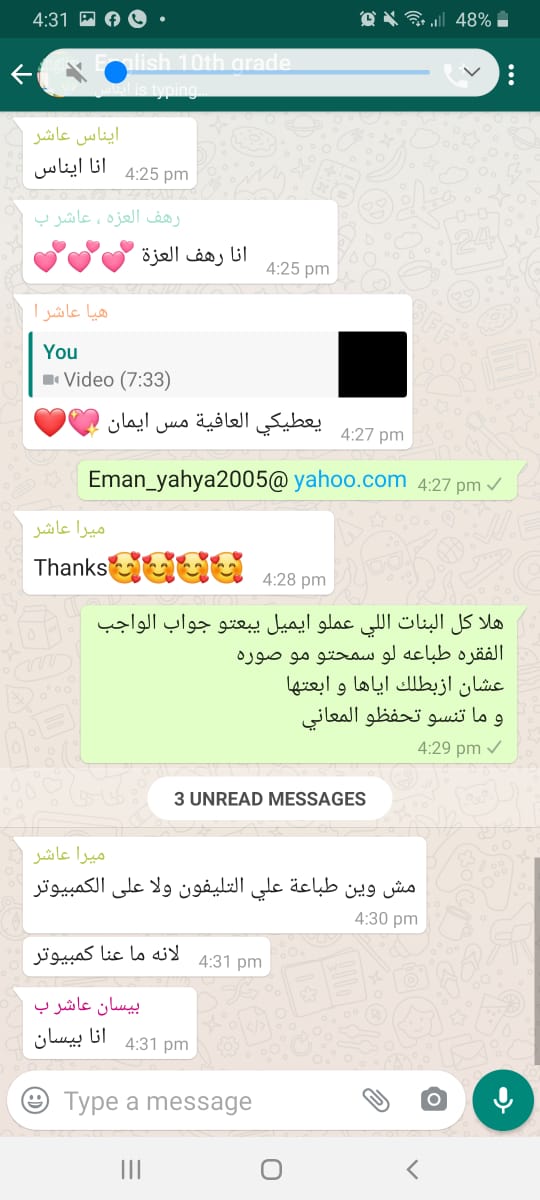 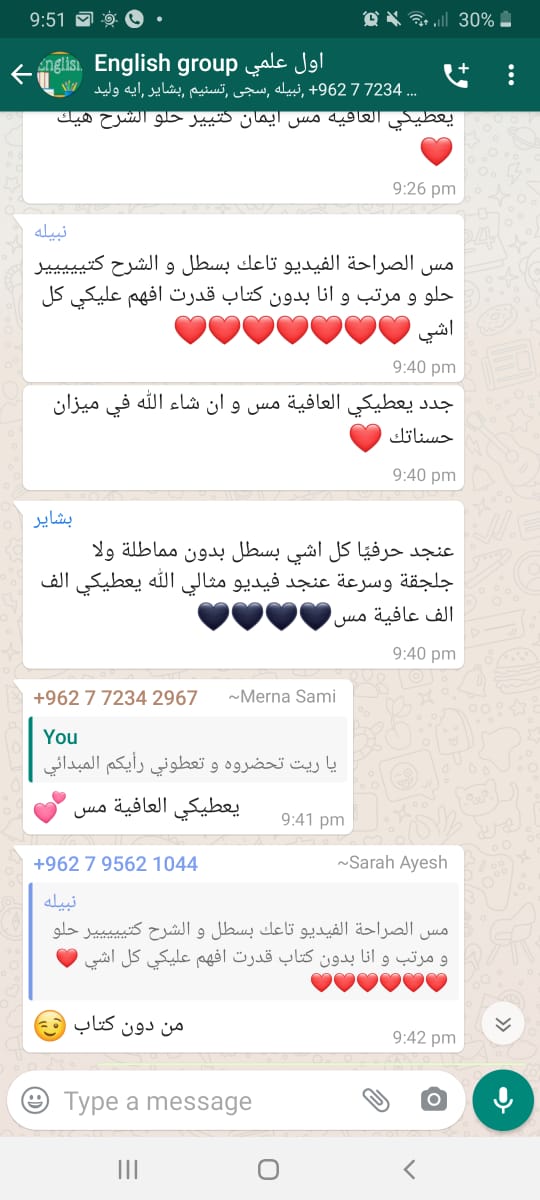 تفاعل المعلمات والطالبات عبر الوسائط المختلفة:
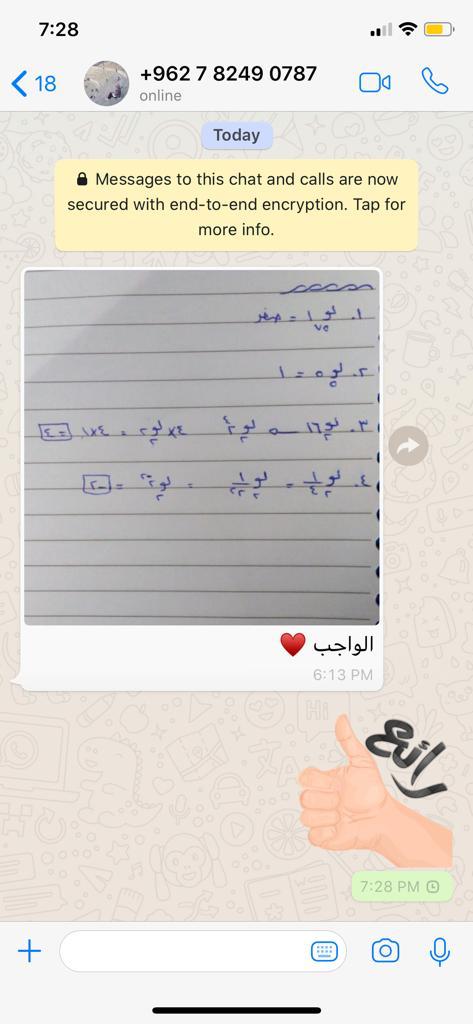 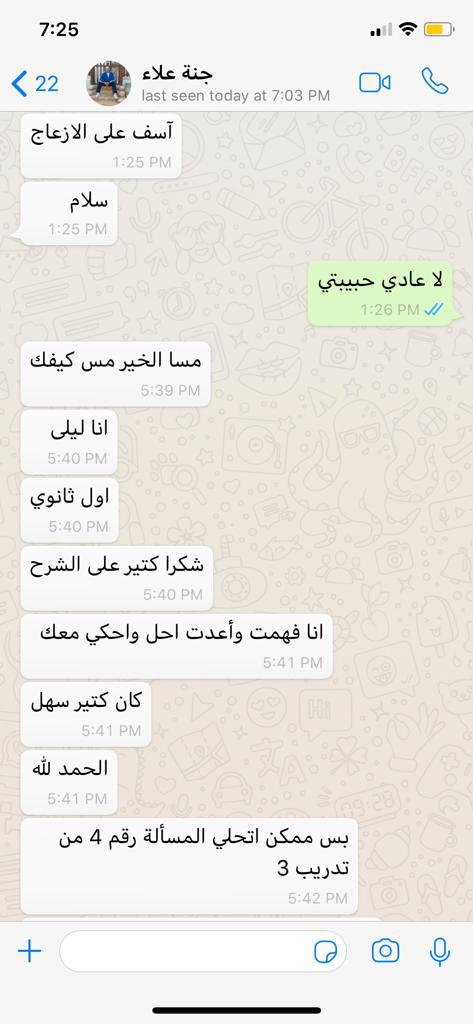 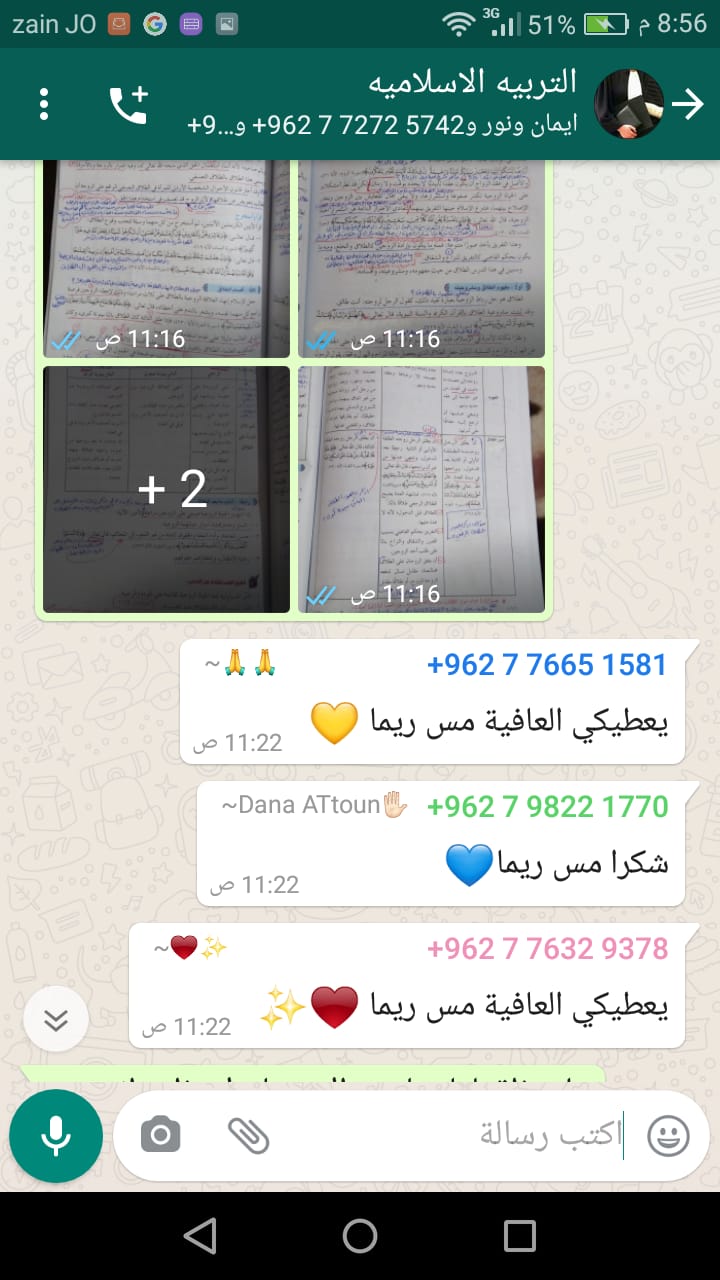 تفاعل المعلمات والطالبات عبر الوسائط المختلفة:
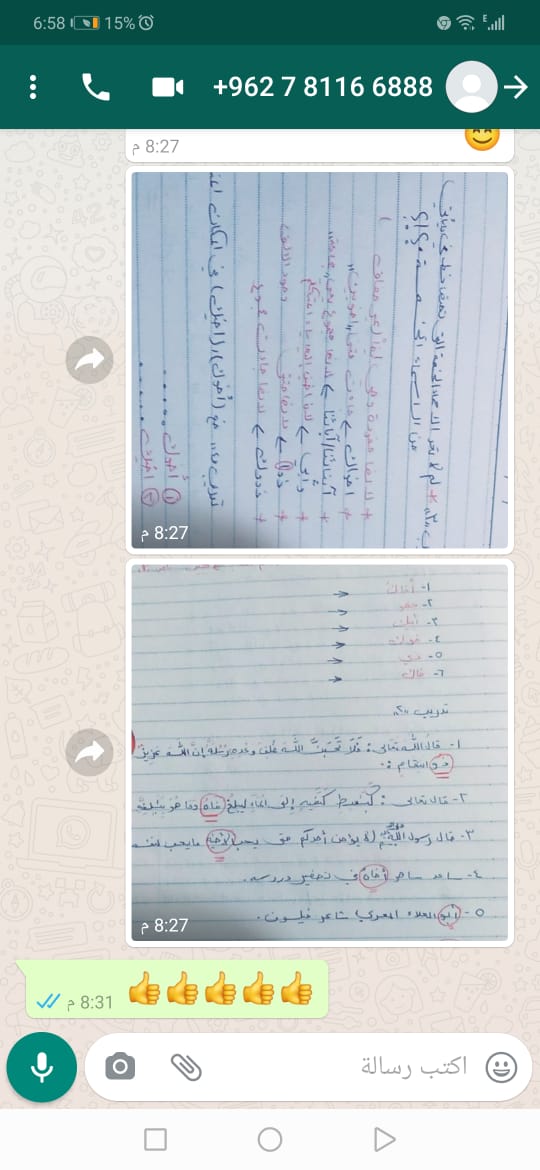 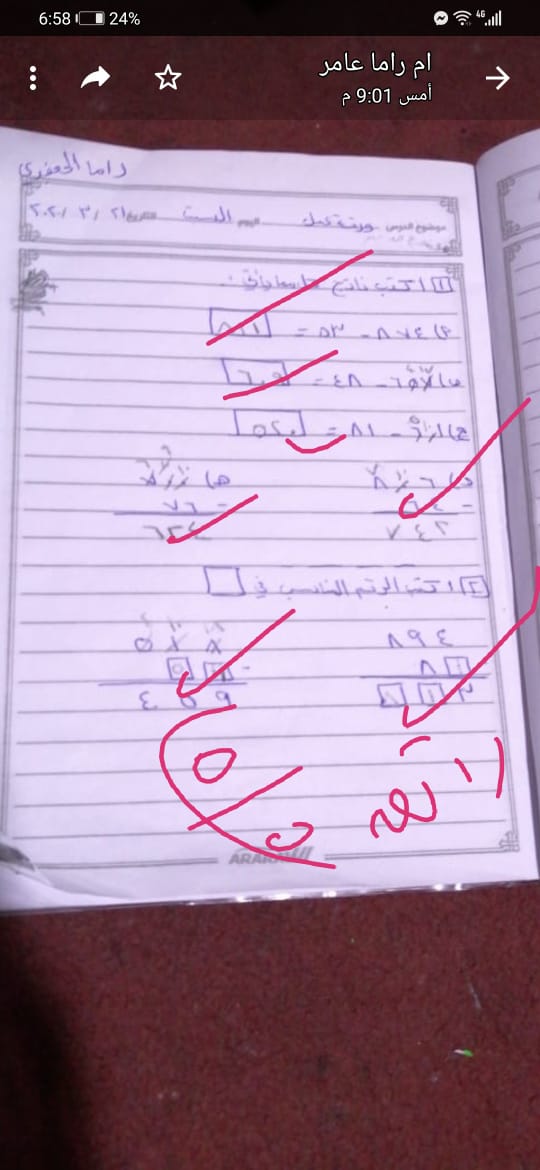 في النهاية، ما نحن إلا خيوط في نسيج الوطن الحبيب.. تماسكنا و عمل كل منا من موقعه، هو ما سيبقيه رداءً يدفئنا جميعاً. 

دمتم بخير
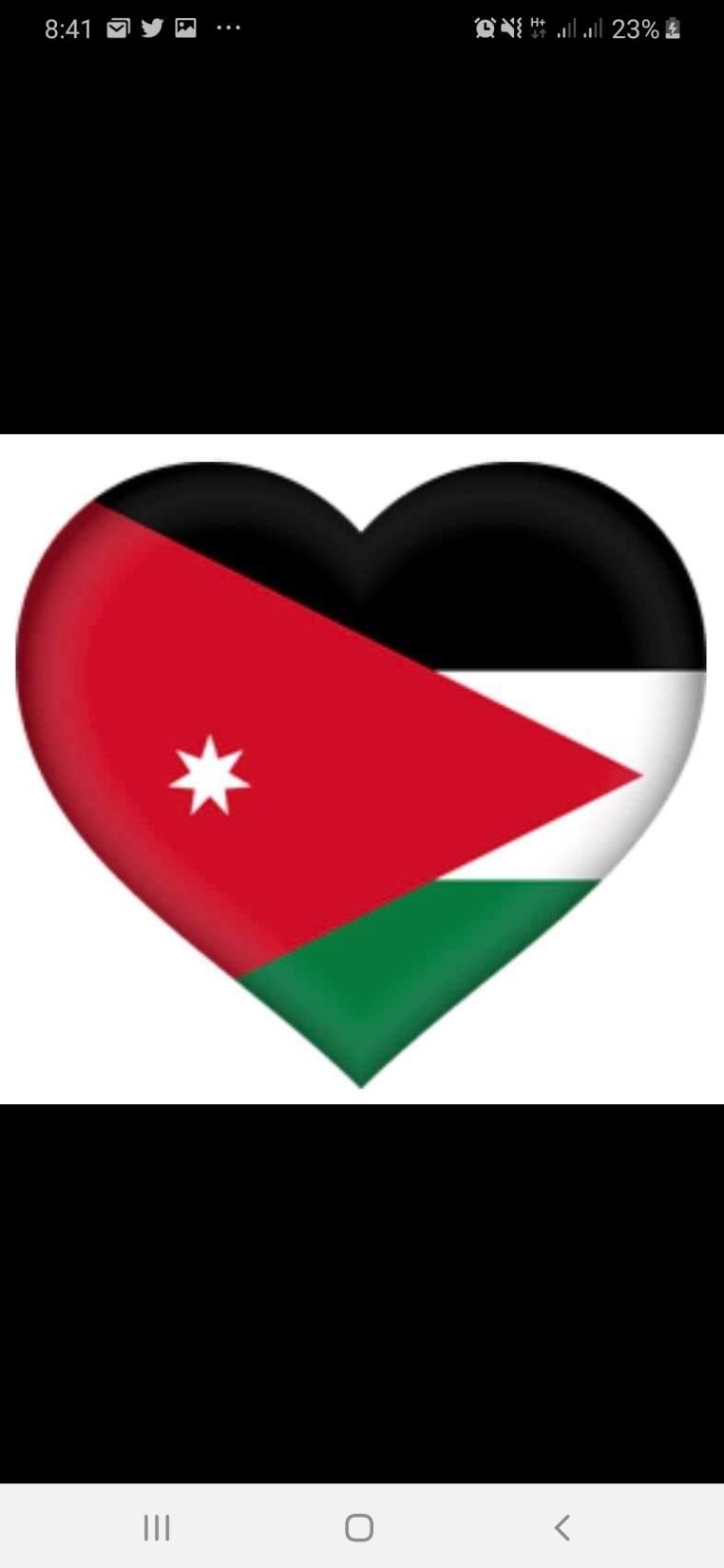